Календар ЗНО-2019
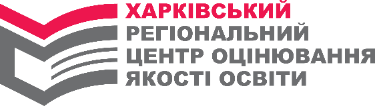 Календар проведення ЗНО-2019
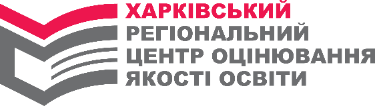 28.05
06.06
21.05
Англійська 
мова
Біологія
Математика
23.05
11.06
30.05
4 предмети ЗНО - max
Українська мова 
і література
Фізика
Географія
27.05
04.06
13.06
Іспанська
Німецька
Історія України
Хімія
Французька
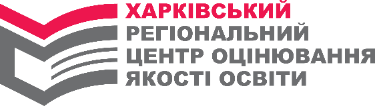 ЗНО = ДПА
Що зараховується як результат дпа?
Три предмети 

Українська мова і література (українська мова)
Математика або історія України (період ХХ – ХХІ століття)
Один навчальний предмет за вибором випускника з переліку:
історія України, математика, англійська, іспанська, німецька, французька, біологія, географія, фізика, хімія
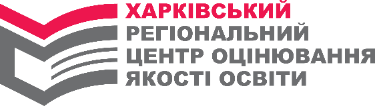 Реєстрація на ЗНО - 2019
Як підготуватися до реєстрації на ЗНО?
1. Визначитися із переліком предметів ЗНО, необхідних для вступу (Умови прийому на навчання до закладів вищої освіти у 2019 році).
2. Підготувати документи:

 копію документа, що посвідчує особу (паспорт);

 дві однакові фотокартки розміром 3х4 із зображенням,  що відповідає досягнутому віку.
!
Пробне ЗНО-2019
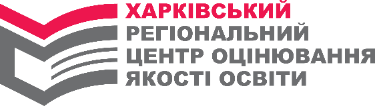 Пробне ЗНО проходить з метою ознайомлення всіх охочих із процедурою проведення зовнішнього незалежного оцінювання, структурою та змістом тестового зошита, порядком доступу до пункту тестування та робочого місця.
16 березня 2019 року

 Українська мова і література
23 березня 2019 року
Математика
Історія України
Біологія
Географія
Російська мова
Фізика
Хімія
Англійська мова*
Іспанська мова*
Німецька мова*
Французька мова*
Пробне ЗНО проводиться в округах основного тестування. Учасник самостійно може обирати округ пробного ЗНО під час реєстрації.

*Пробне ЗНО з іноземних мов буде проведено в окремих округах
Реєстрація на пробне ЗНО-2019
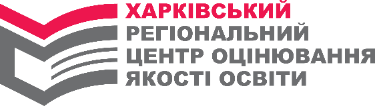 З 08.01 до 31.01.2019 - на сайті Харківського РЦОЯО (http://zno-harkiv.org.ua) – розділ «Пробне ЗНО» - «Реєстрація»
Реєстрація для проходження пробного тестування                       не передбачає автоматичної реєстрації для участі в основній сесії зовнішнього незалежного оцінювання.
Особистий кабінет учасника пробного ЗНО
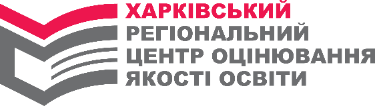 Результати пробного ЗНО не будуть зараховані як оцінки за державну підсумкову атестацію та не будуть використані для участі в конкурсному відборі під час вступу до закладів вищої освіти.
Інформаційна підтримка ХРЦОЯО
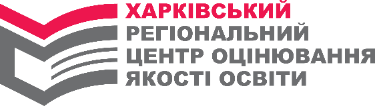 Є питання щодо ЗНО?
Телефон:
(057) 705-07-37
097 83 23 496


Сайт ХРЦОЯО: 
www.zno-kharkiv.org.ua 
Електронна пошта: 
office@zno-kharkiv.org.ua 


Адреса:
майдан Свободи, 6, офіс 463, м. Харків, 61022
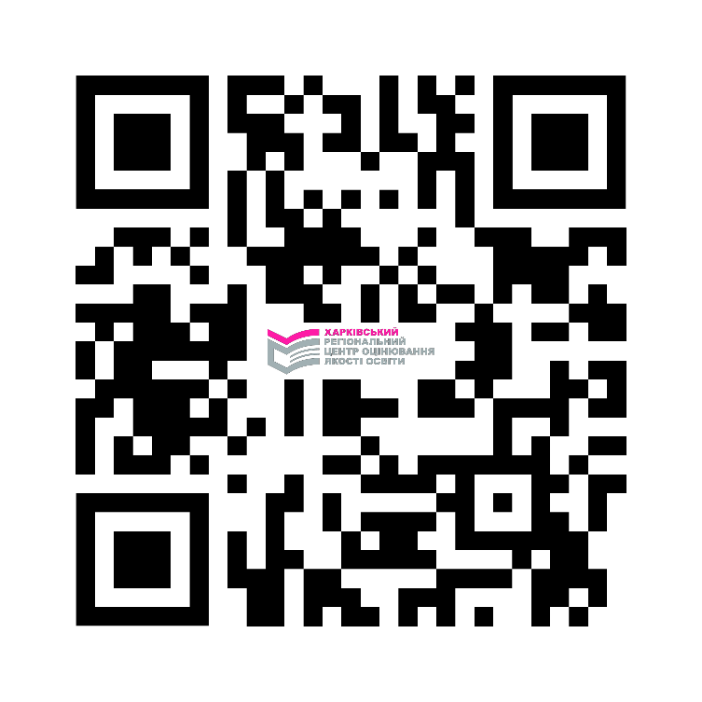 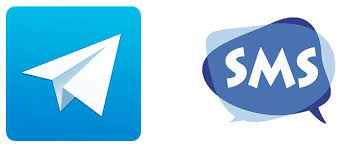 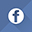 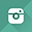 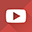 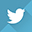 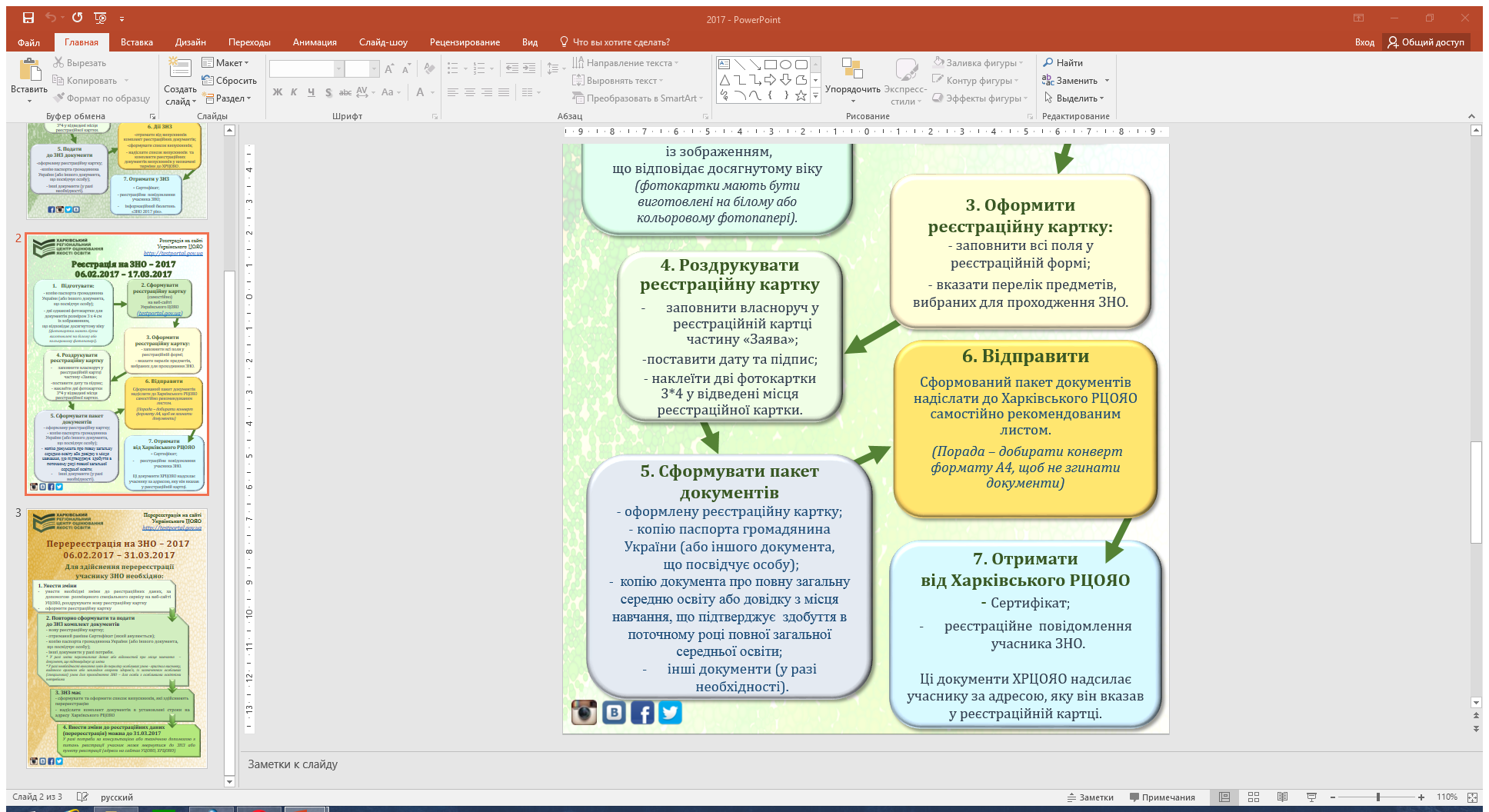